Display Calibration
(Do I need to do this?)
Display Calibration
Do I need to calibrate my display?
Display Calibration
Do I need to calibrate my display?

No, if you only process photos for web (Facebook, Instagram, etc.), or to send to family/friends, or display on your tablet, computer, or smartphone.
Display Calibration
Do I need to calibrate my display?

No, if you only process photos for web (Facebook, Instagram, etc.), or to send to family/friends, or display on your tablet, computer, or smartphone.

Yes, if you are printing photos, or sending out for printing.
Display Calibration
Common Printing Problems:

Prints are too dark
Display Calibration
Common Printing Problems:

Prints are too dark

The color is off
Display Calibration
Common Printing Problems:

Prints are too dark

The color is off

Calibrating your display and using ICC profiles with your printer will correct these problems.
Display Calibration
Viewing Room Conditions:

Dim to moderate indirect lighting

No direct sunlight in room

No lighting directed to display

No strong colors on walls
Display Calibration
Luminance

A photometric measure of the luminous intensity per unit area of light travelling in a given direction.

Expressed as candelas per square meter (cd/m2).

LED monitors can have a luminance as high as 300 cd/m2.

Displays calibrated for printing need to be set to a luminance in the range of 100-120 cd/m2
Display Calibration
Items needed to calibrate your display:

     A spectrophotometer

     Software program for  calibration
Display Calibration
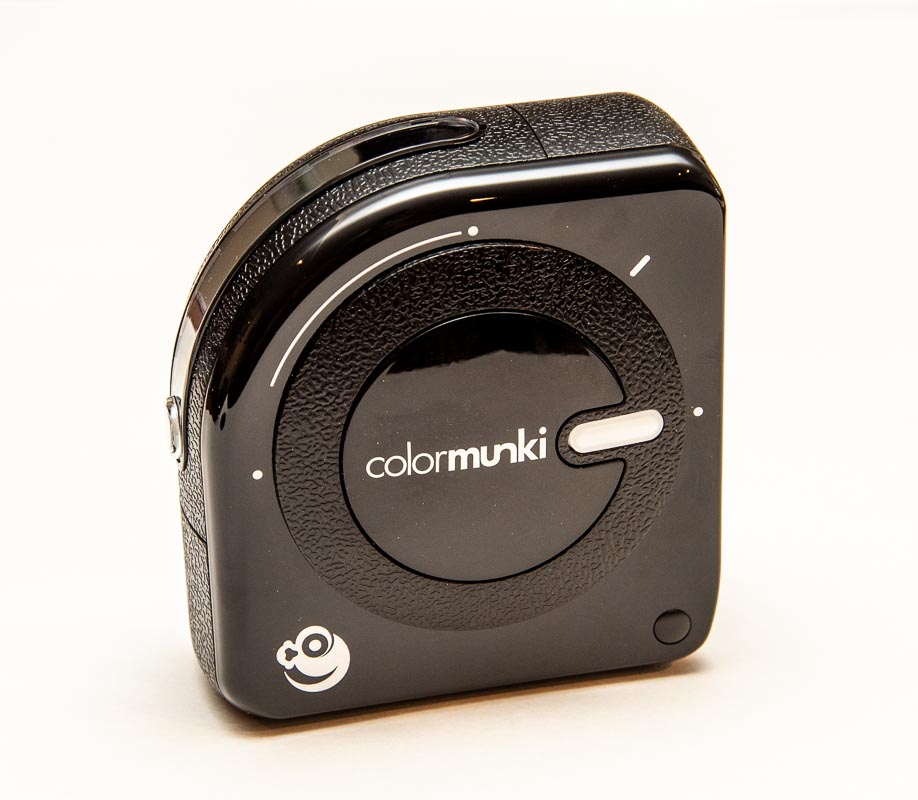 ColorMunki Photo
Display Calibration
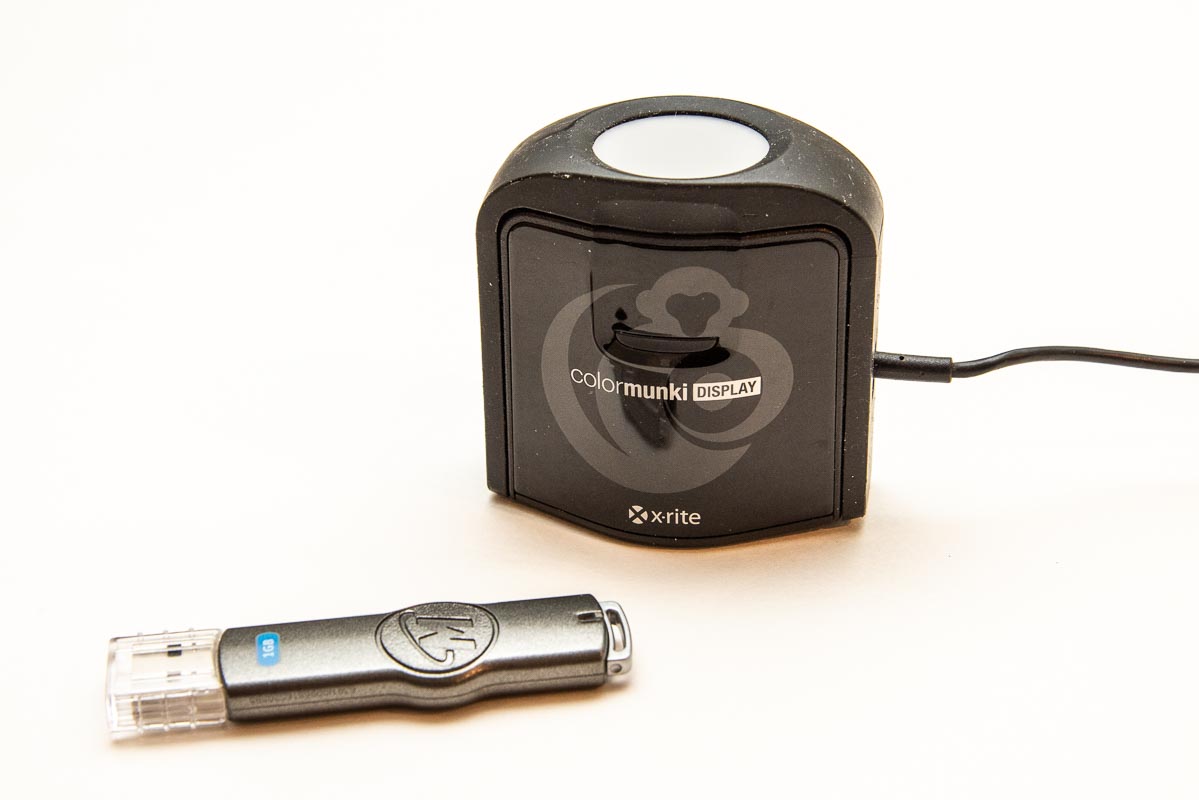 Display Calibrator
Display Calibration
A ColorMunki Display and software is available for borrowing:

For current Rockbridge Camera Club members that have paid club dues

Contact Bob Kovach, email bobkovach1@gmail.com
Display Calibration
Install i1Studio software:

    Windows: i1StudioSetup v1.5.1 (PC)

    Mac:        i1Studio ver1.5.1 (mac)

The software is on the flash drive
Display Calibration
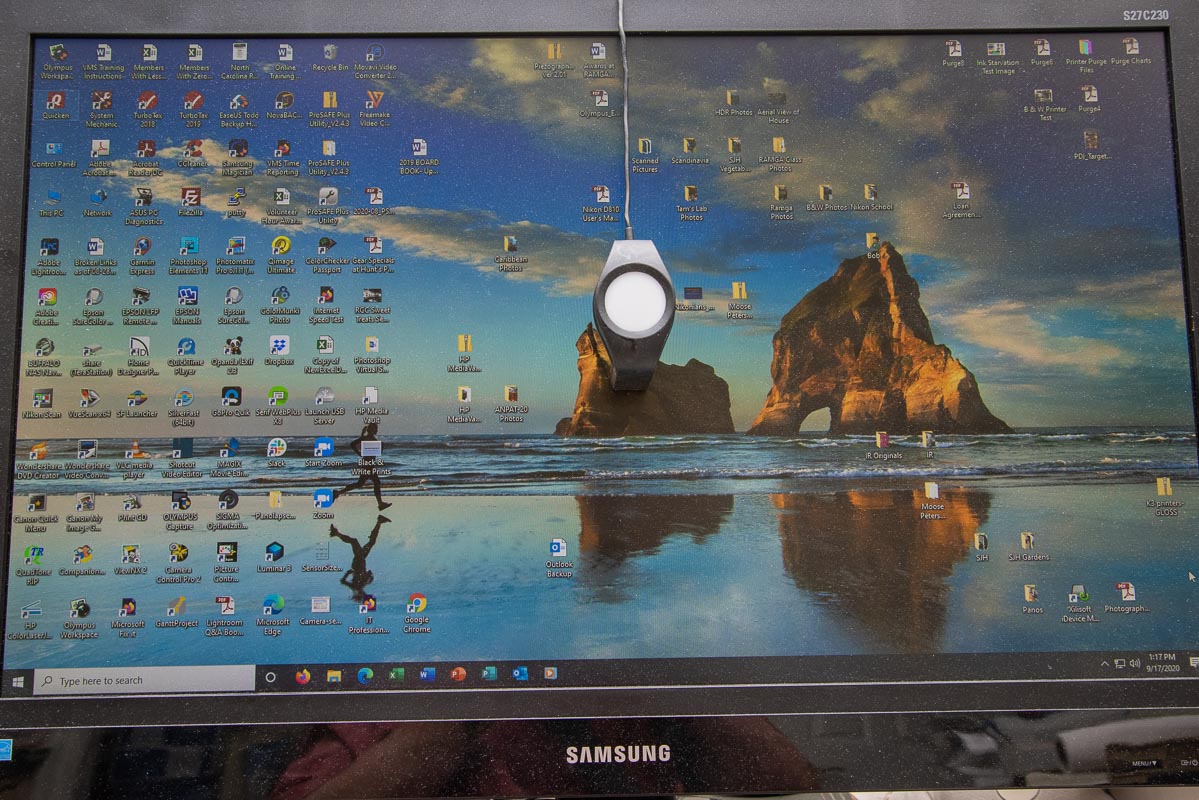 Placement on Your Monitor
Display Calibration
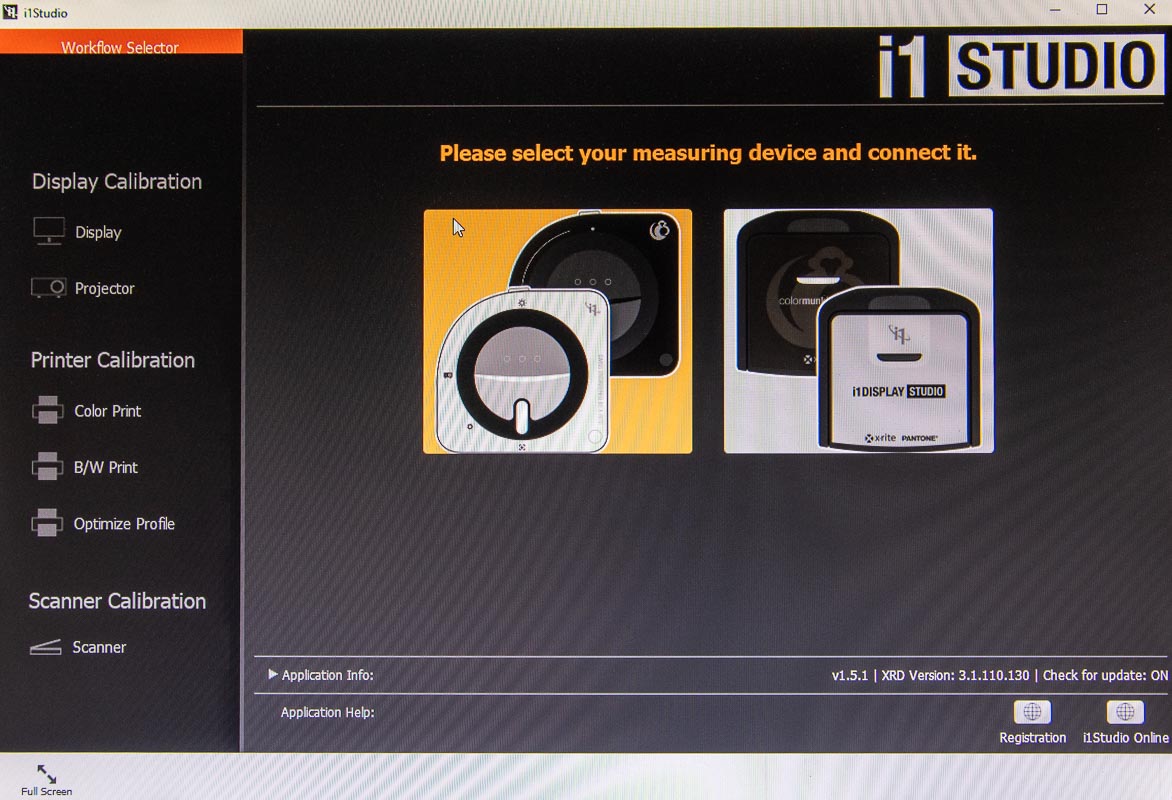 Select the i1Display Studio
Display Calibration
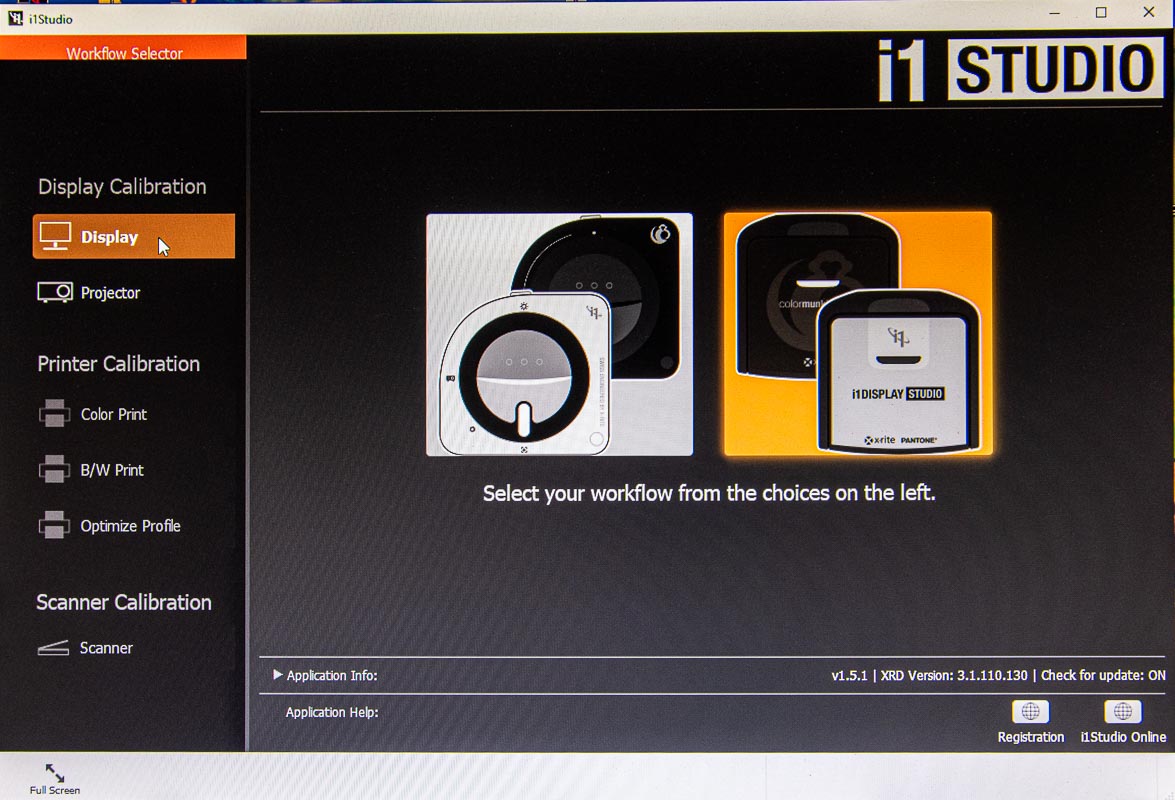 Select Display
Display Calibration
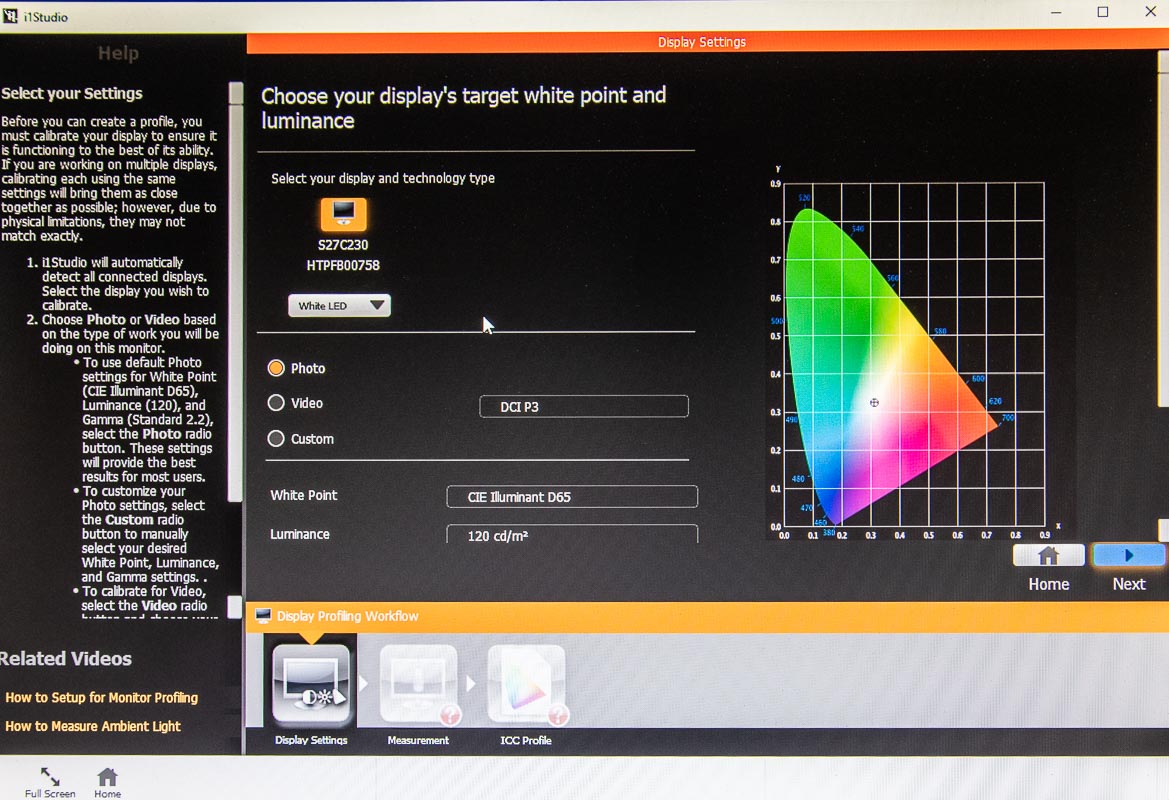 Select White LED and Photo
Display Calibration
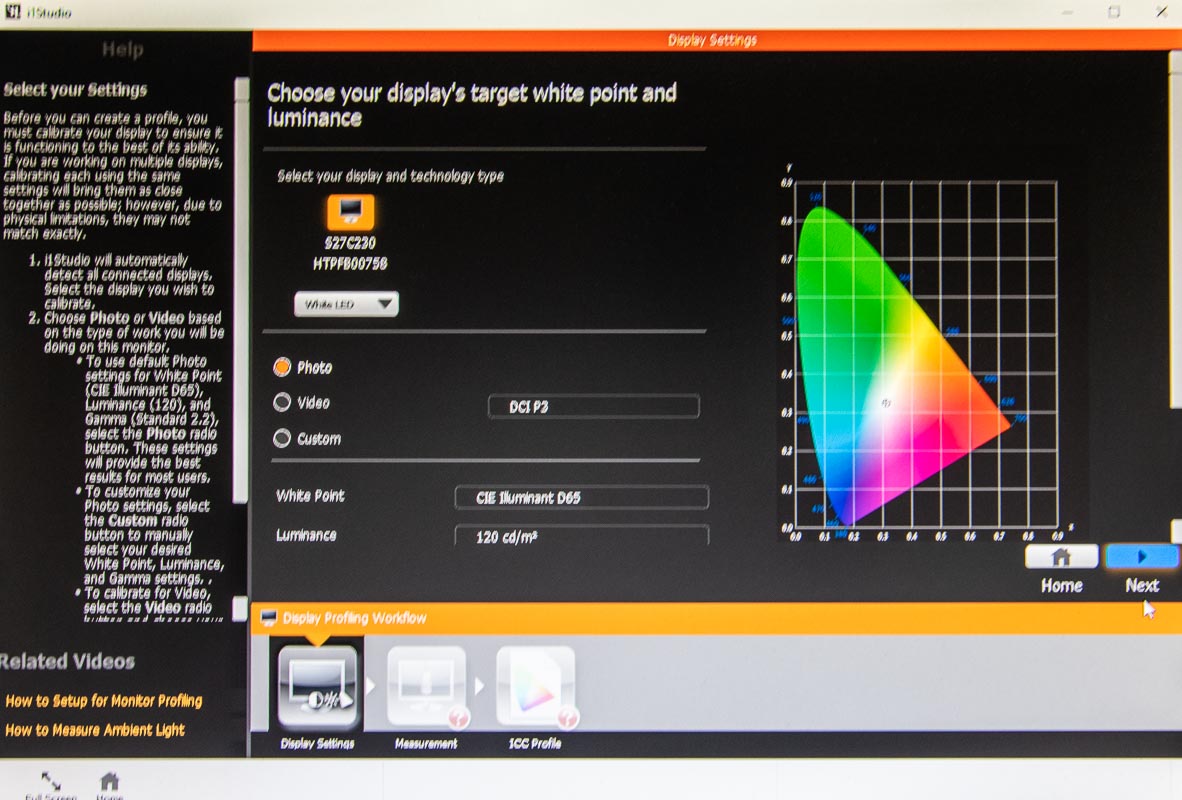 Click Next
Display Calibration
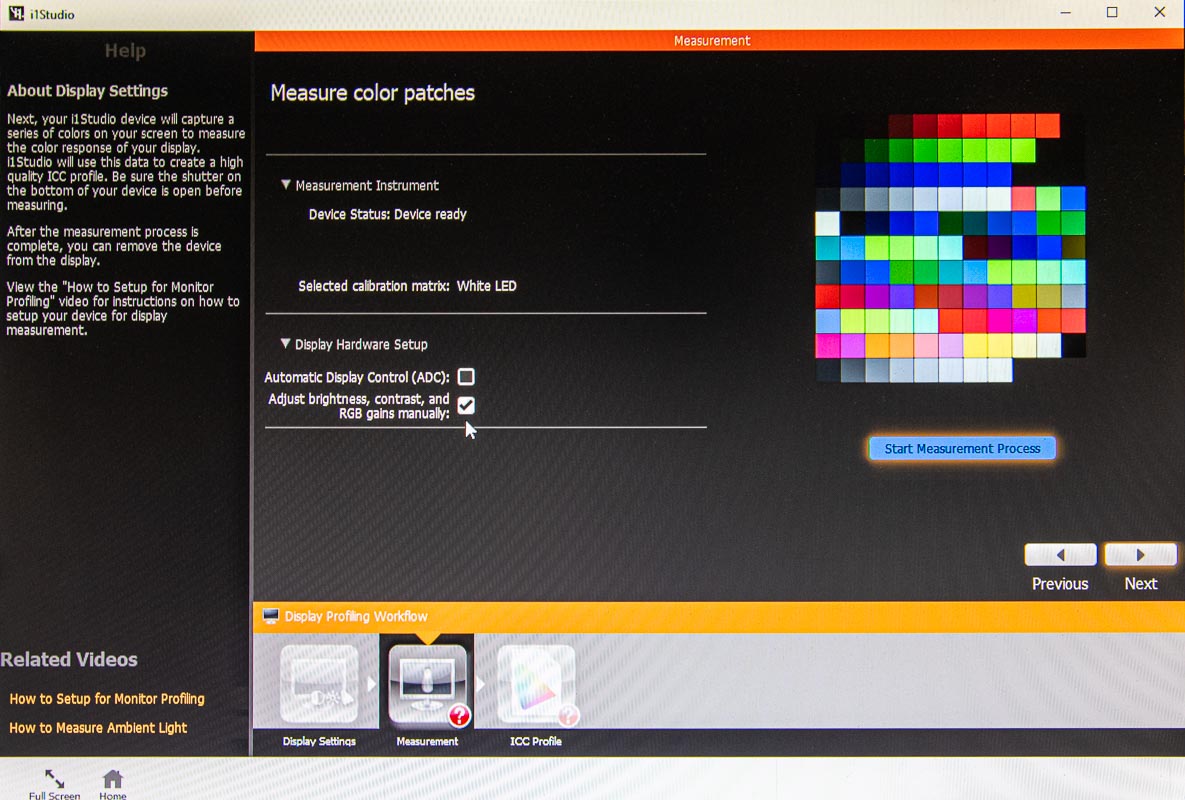 Select Adjust brightness, contrast,…
Display Calibration
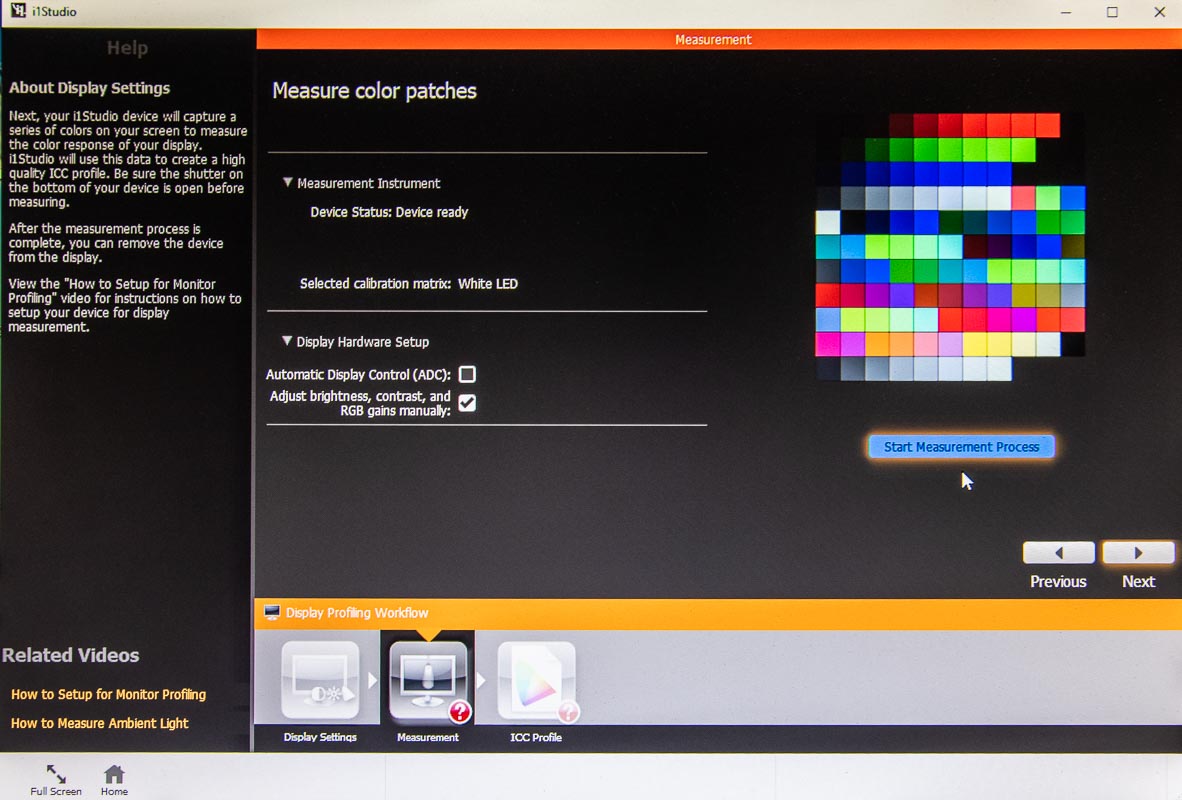 Click Start Measurement Process
Display Calibration
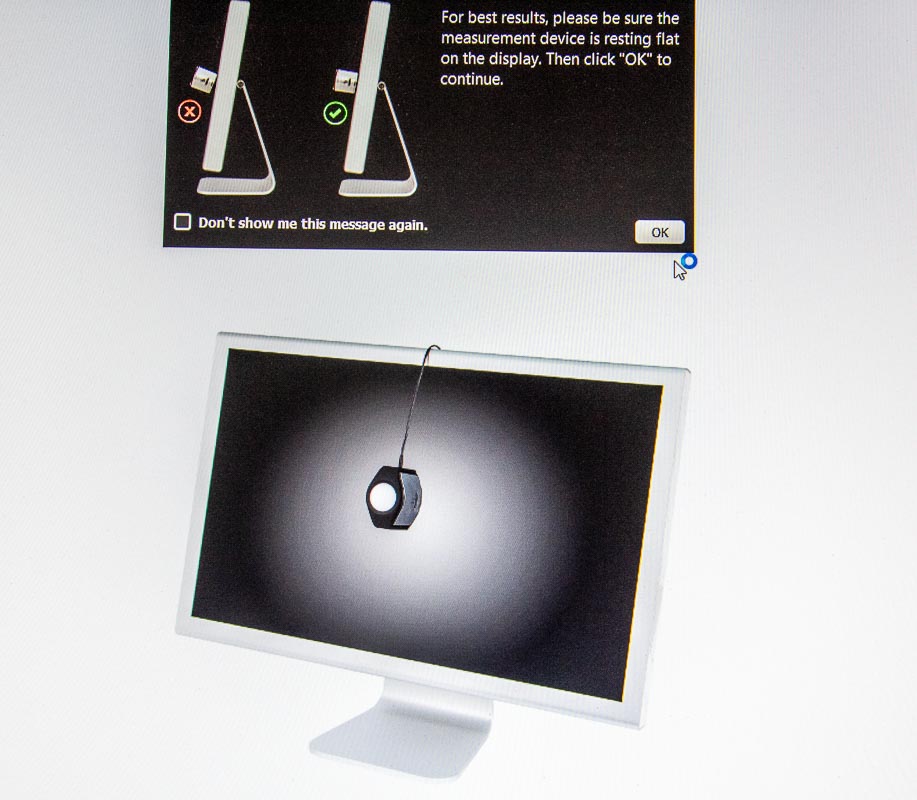 Placement of the ColorMunki Display on your monitor
Display Calibration
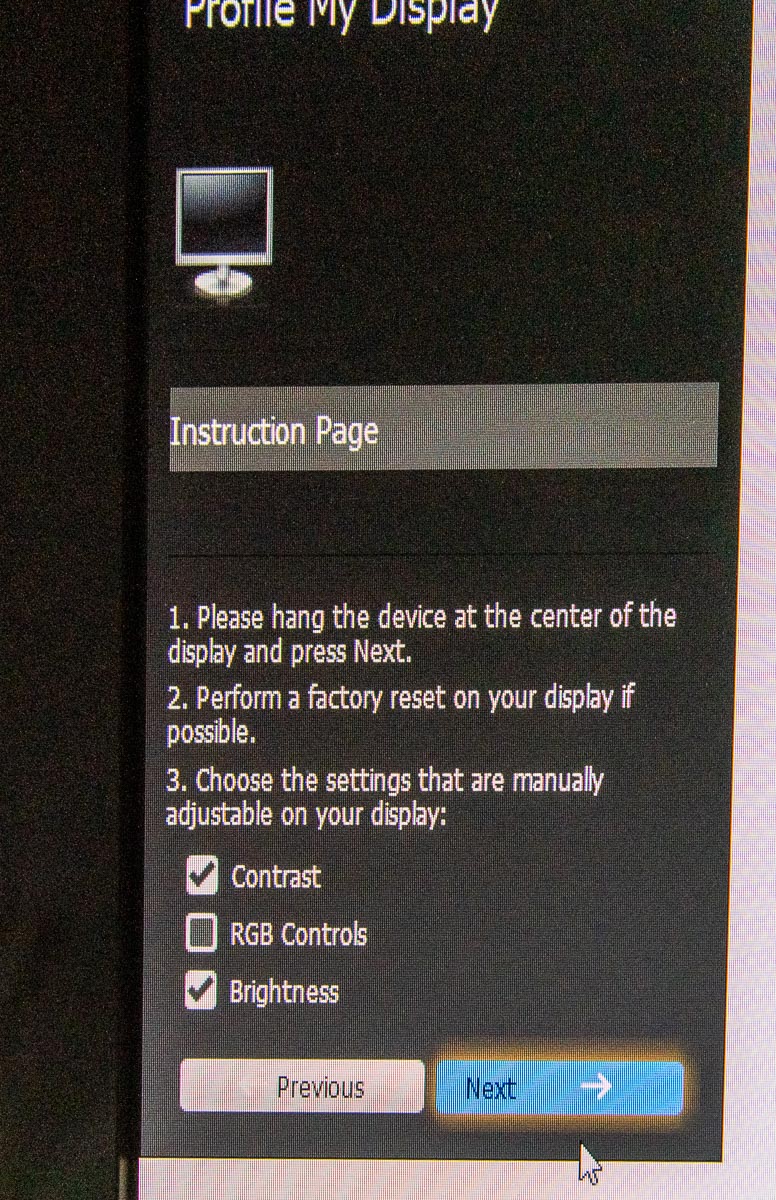 Select Contrast and Brightness, then click Next
Display Calibration
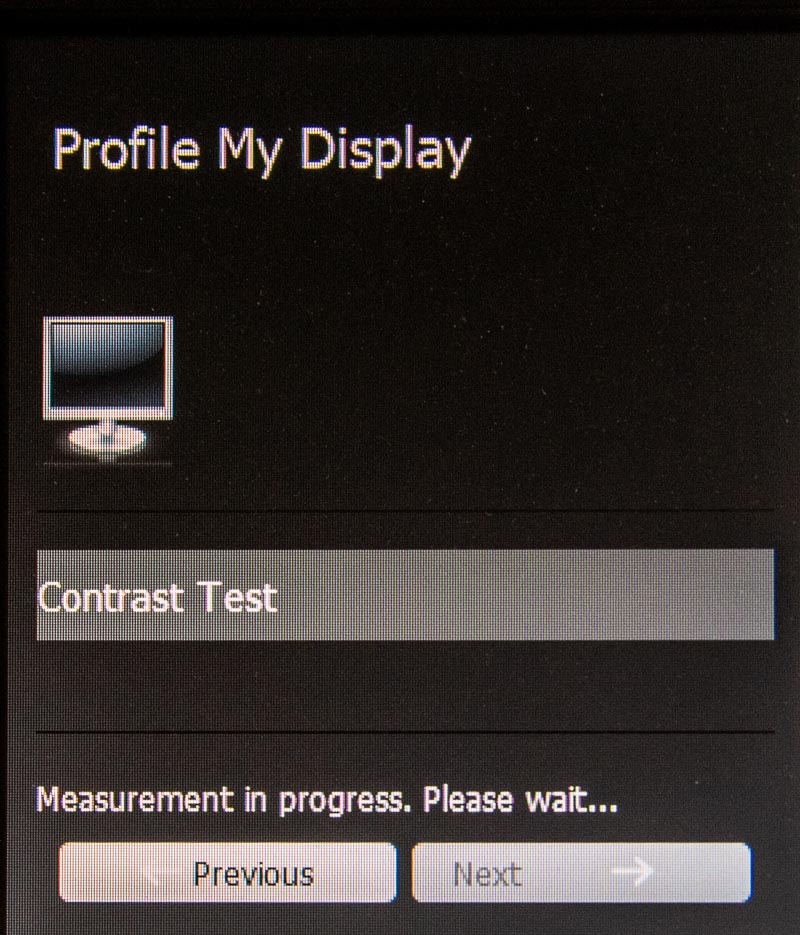 Performing the contrast adjustment
Display Calibration
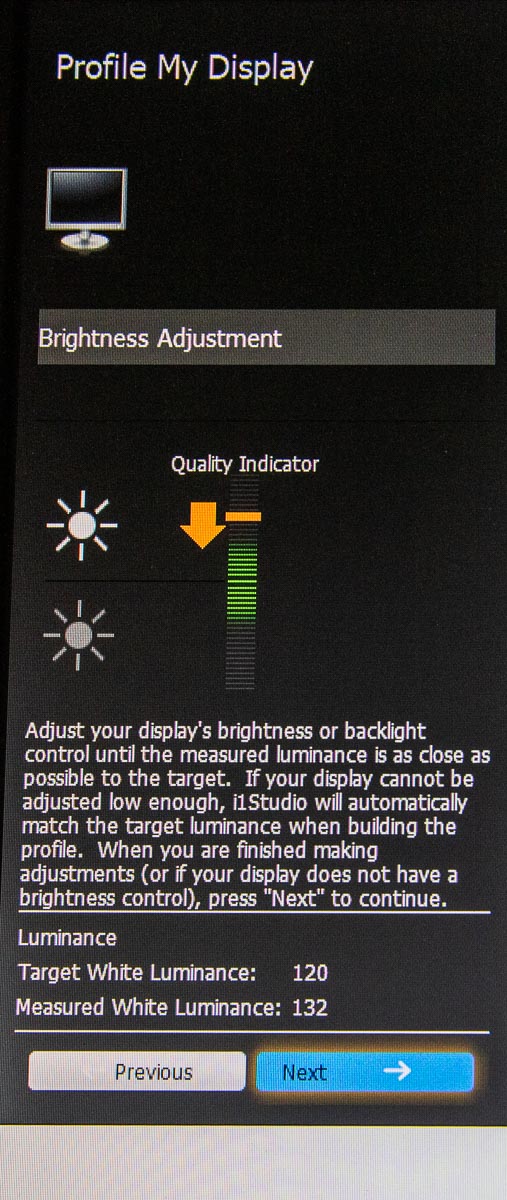 Brightness – The screen is too bright
Display Calibration
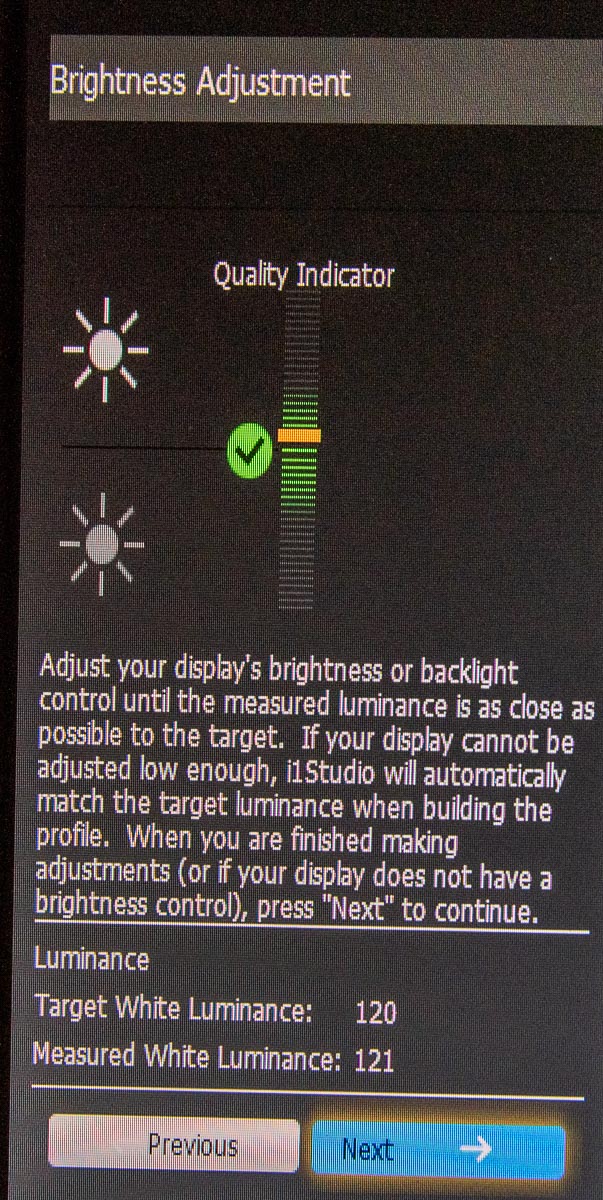 Brightness – Properly adjusted
Display Calibration
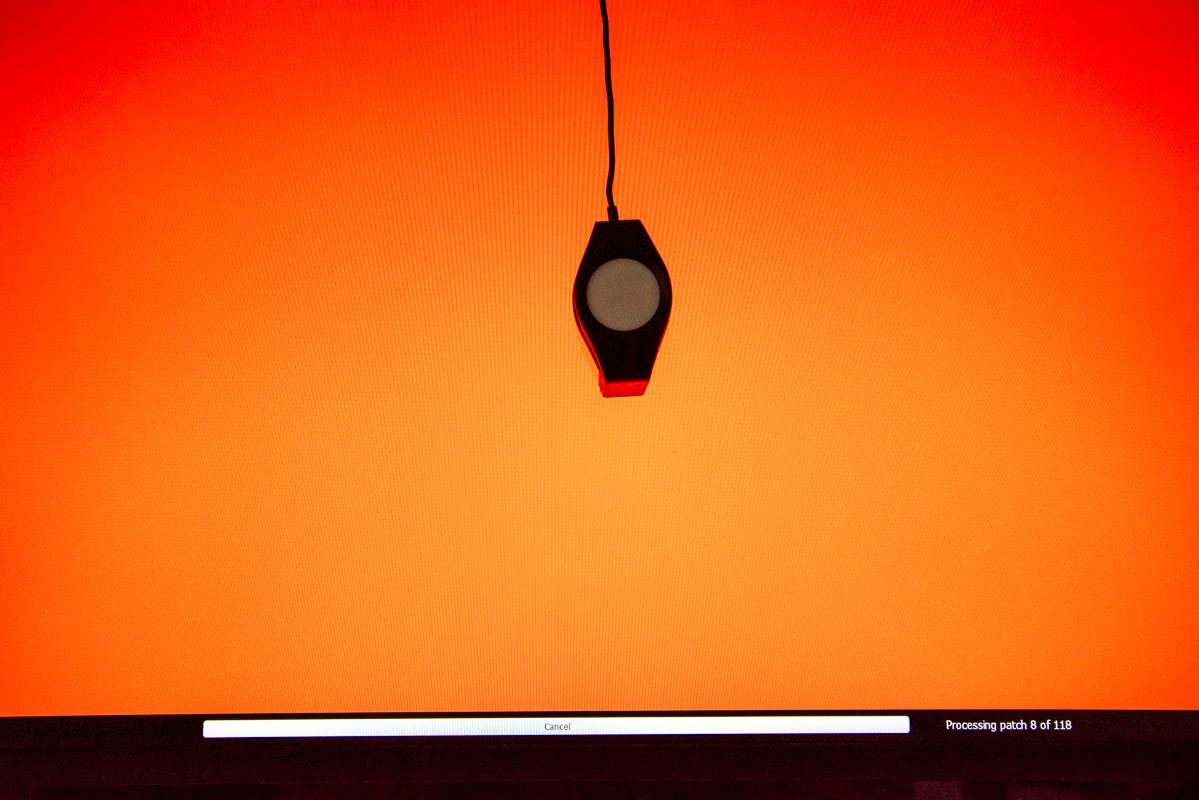 Calibrating . . .
Display Calibration
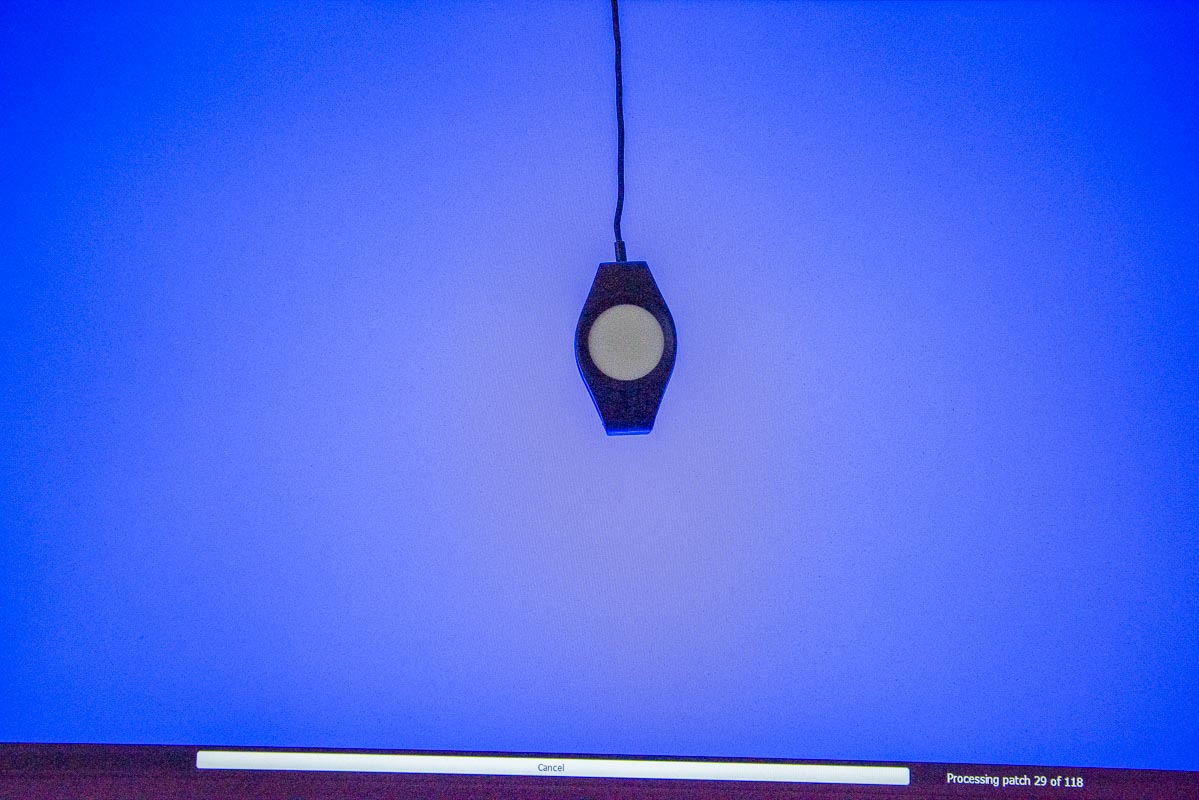 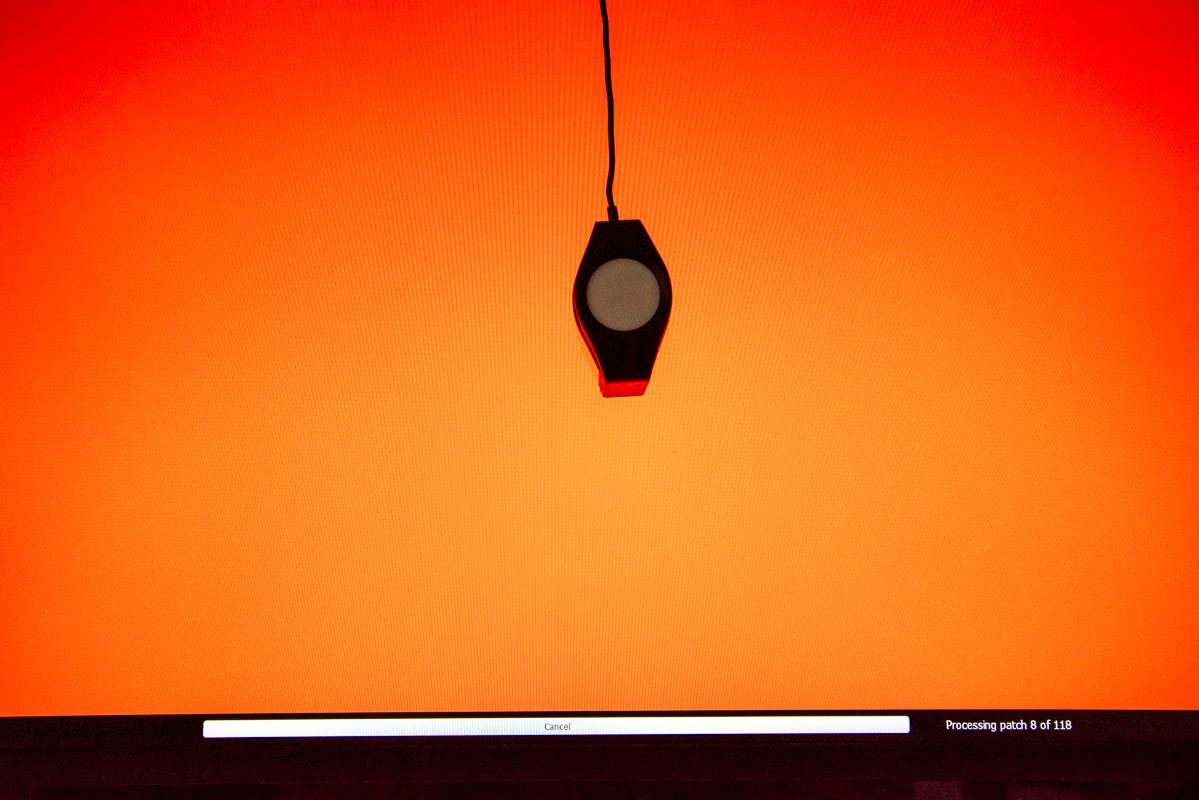 Calibrating . . .
Display Calibration
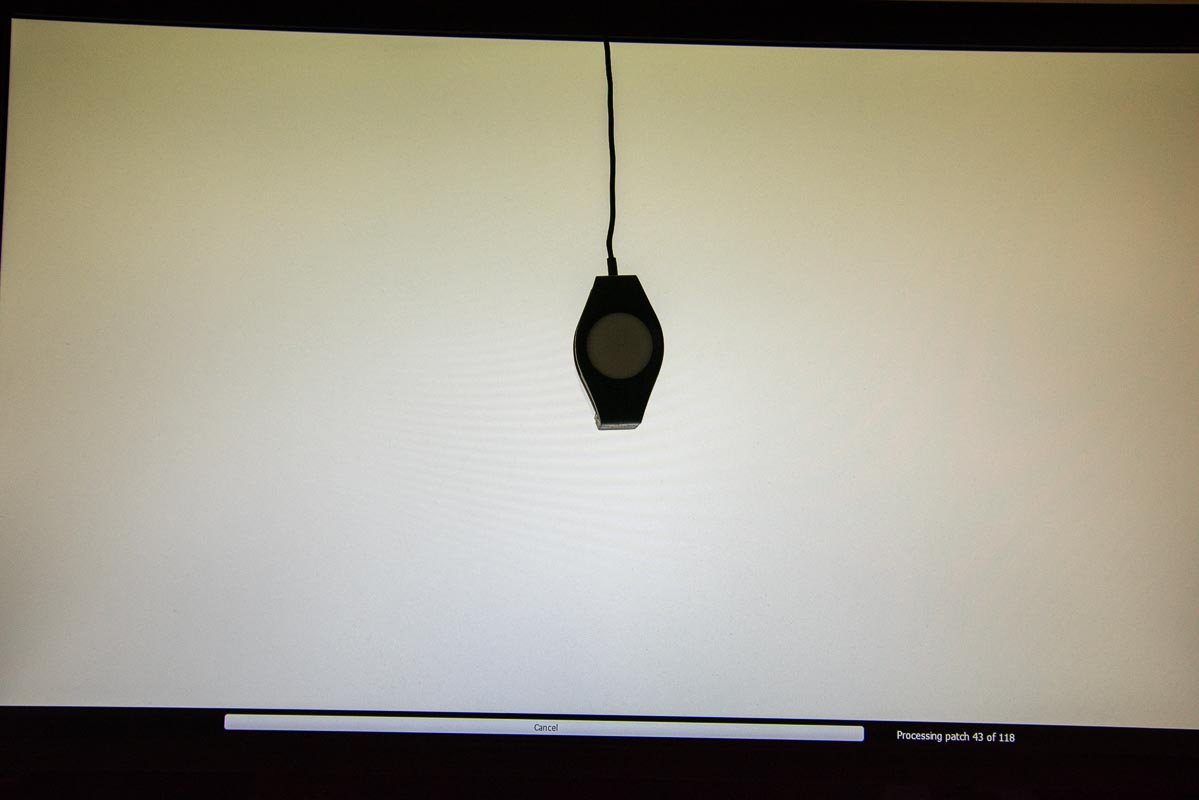 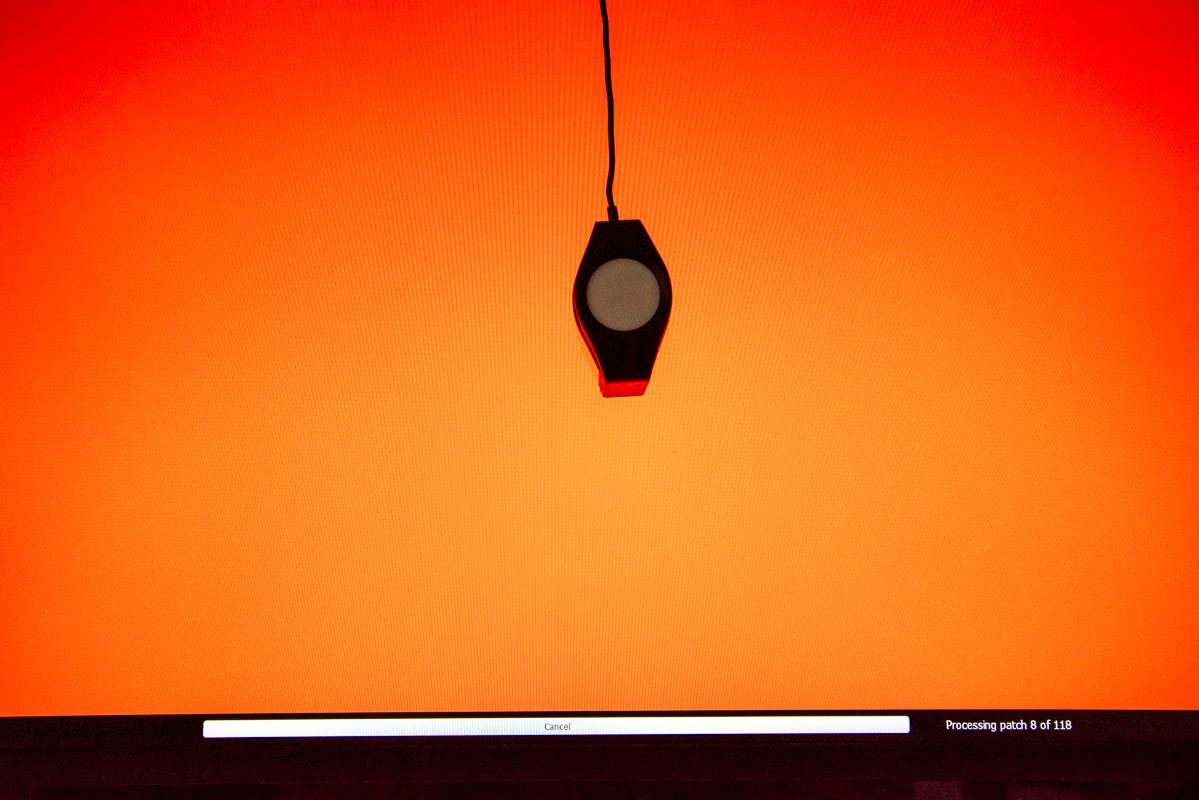 Calibrating . . .
Display Calibration
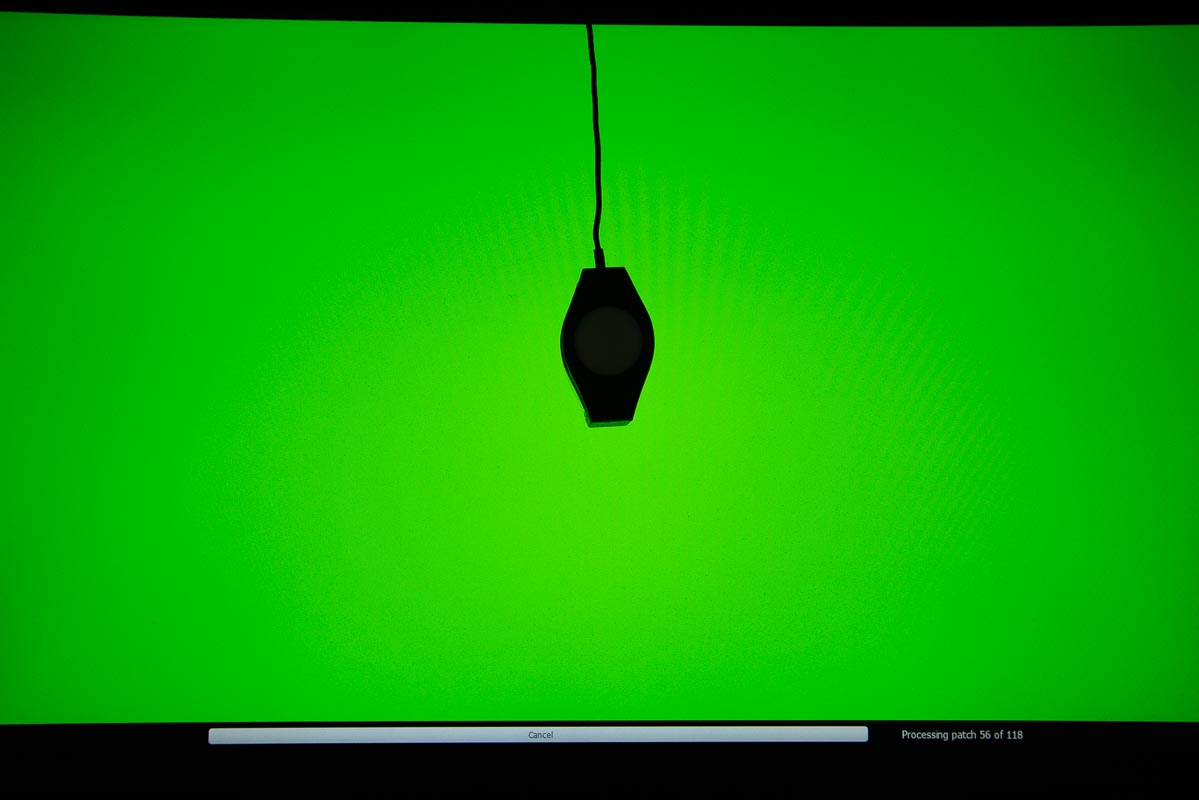 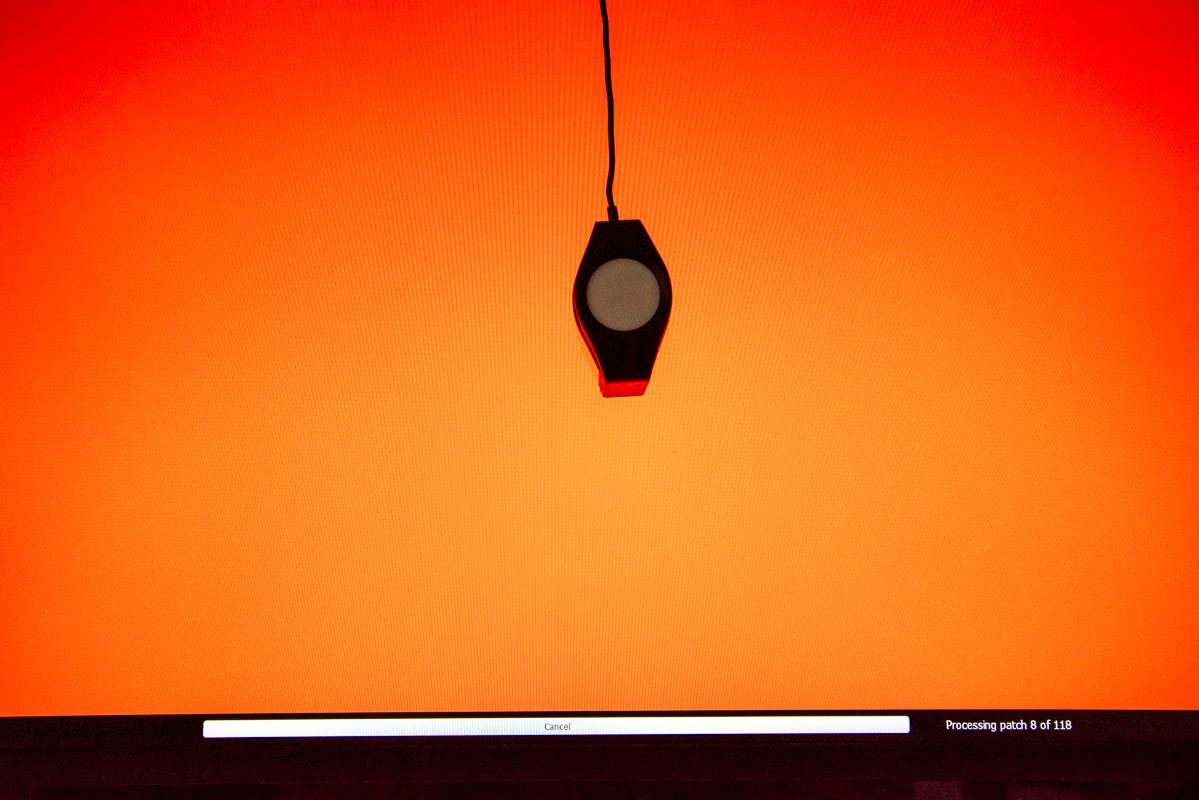 Calibrating . . .
Display Calibration
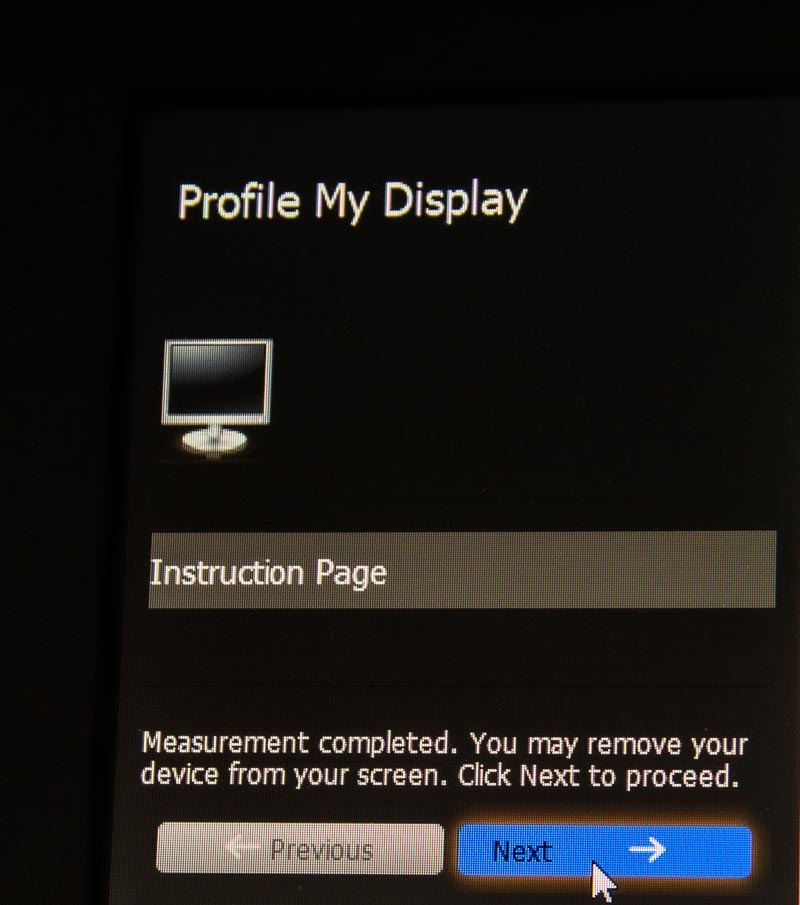 Display Calibration
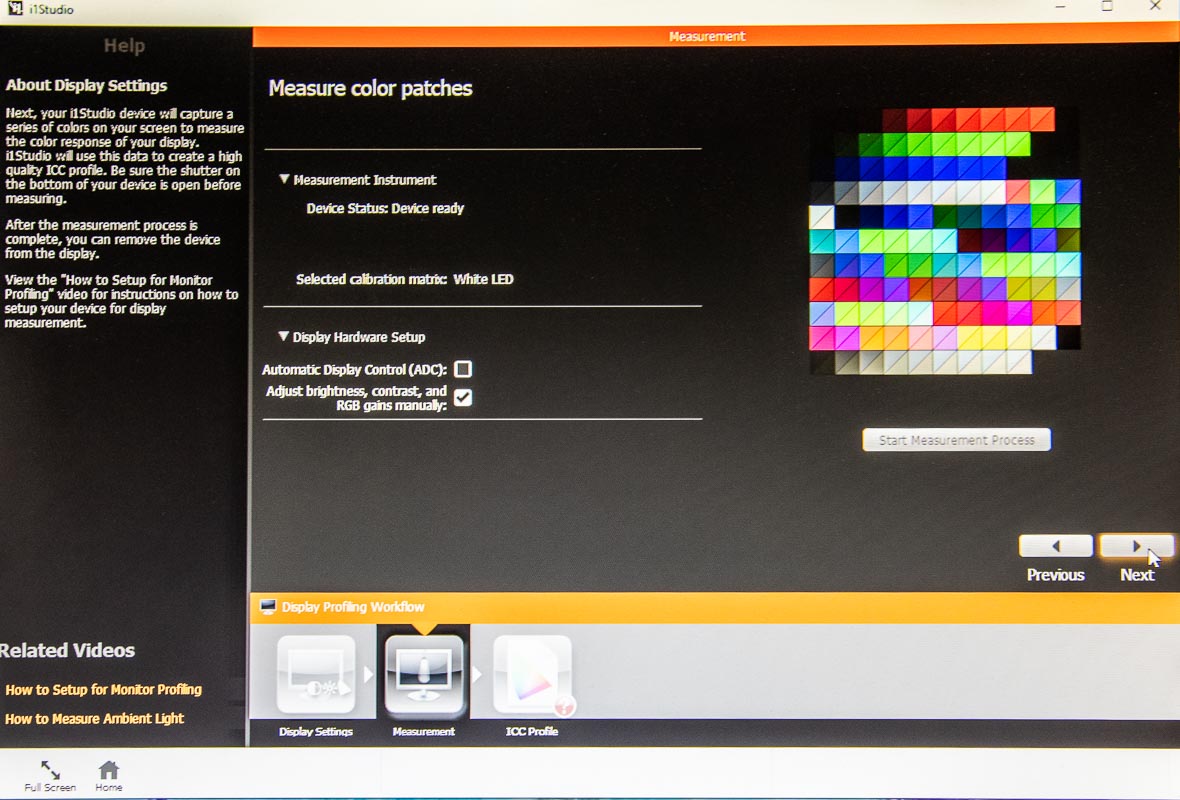 Click Next
Display Calibration
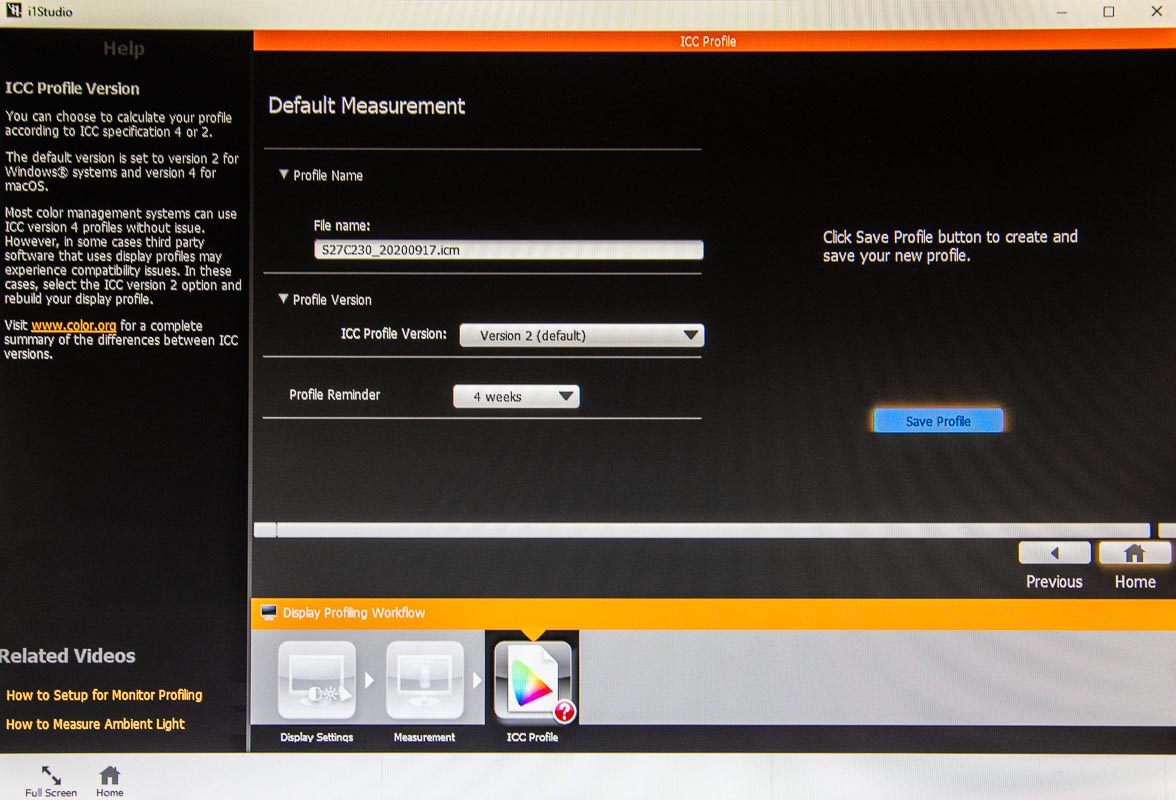 Display Calibration
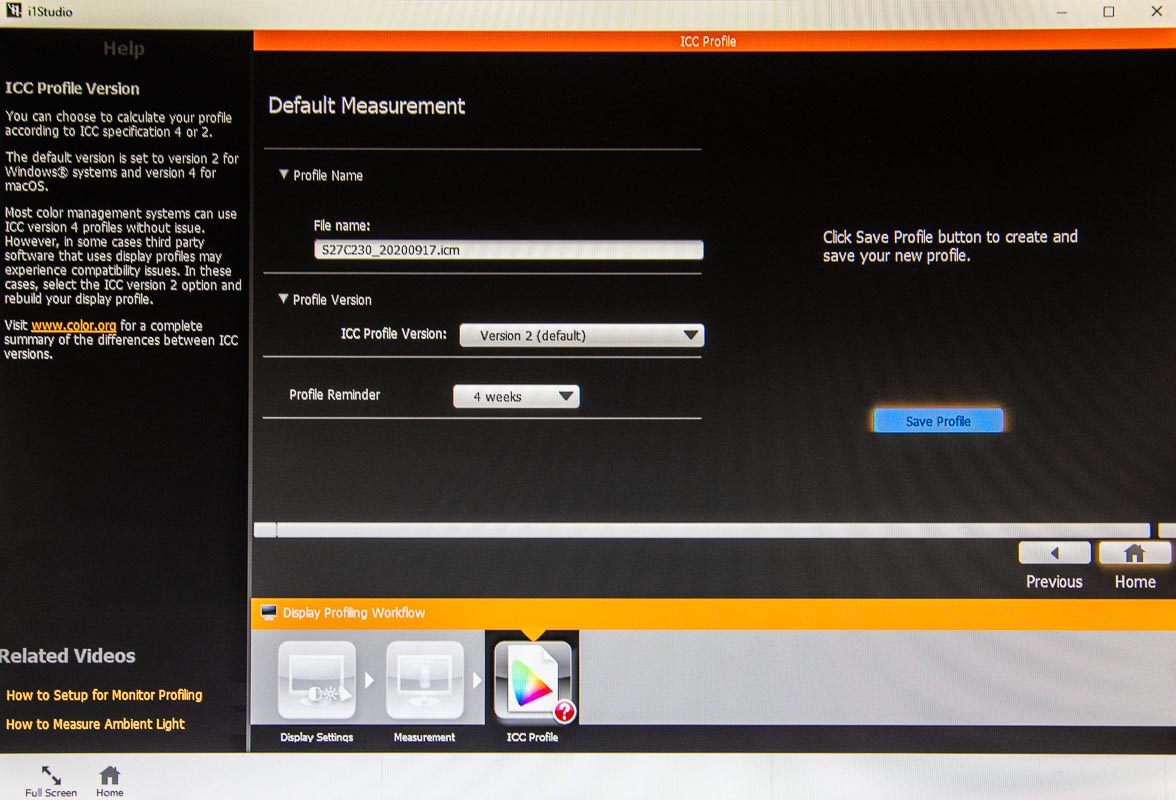 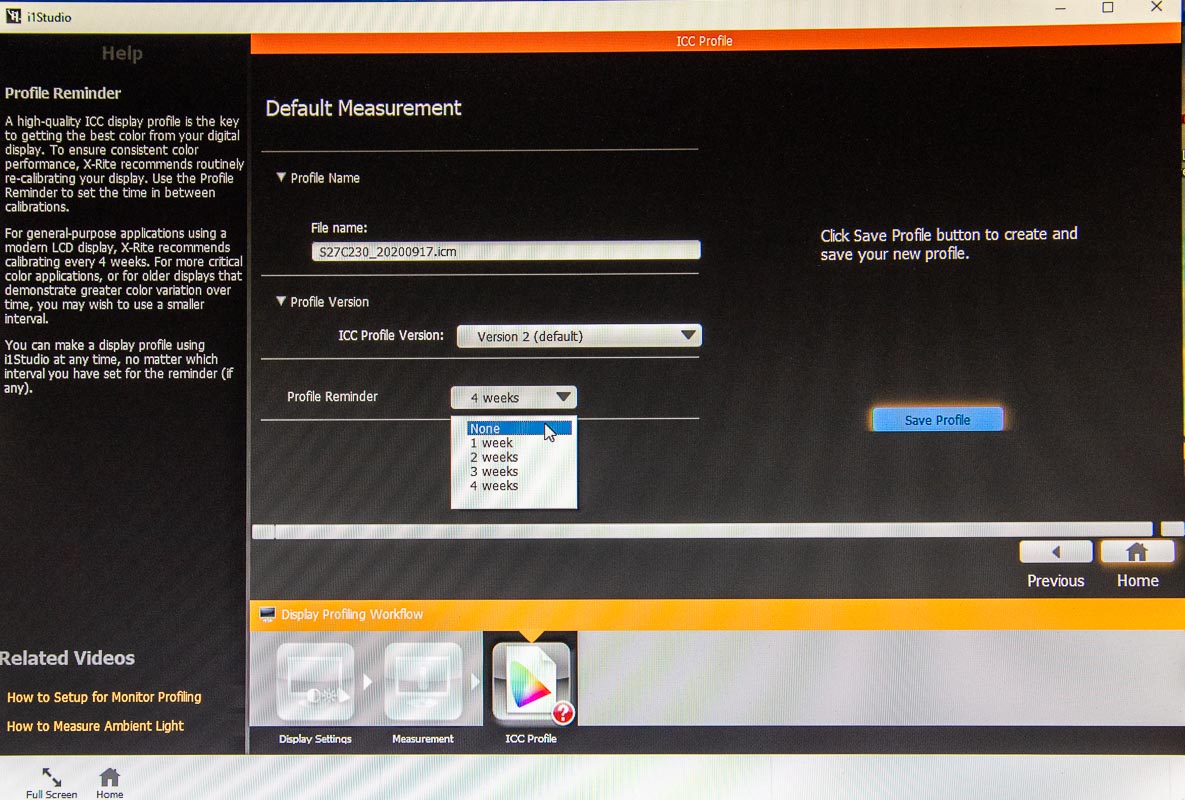 Select None for Profile Reminder
Display Calibration
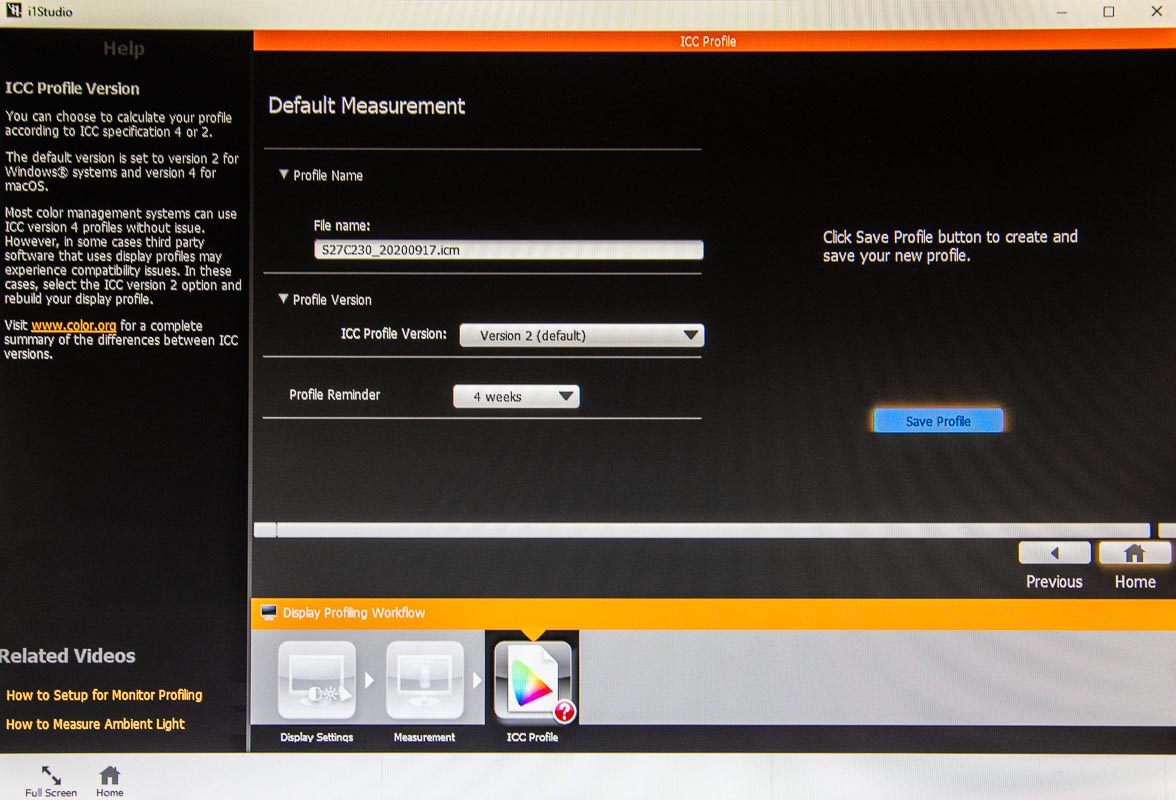 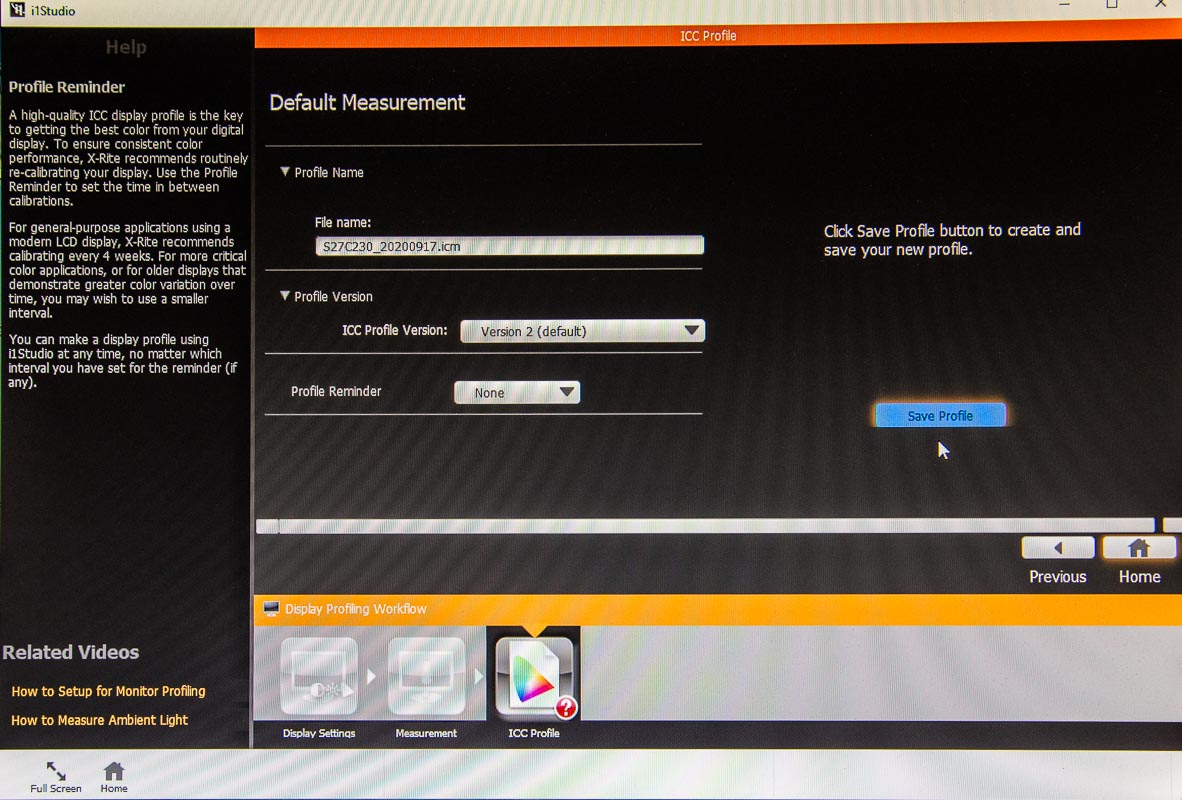 Do not change File name or Profile Version – Click Save Profile
Display Calibration
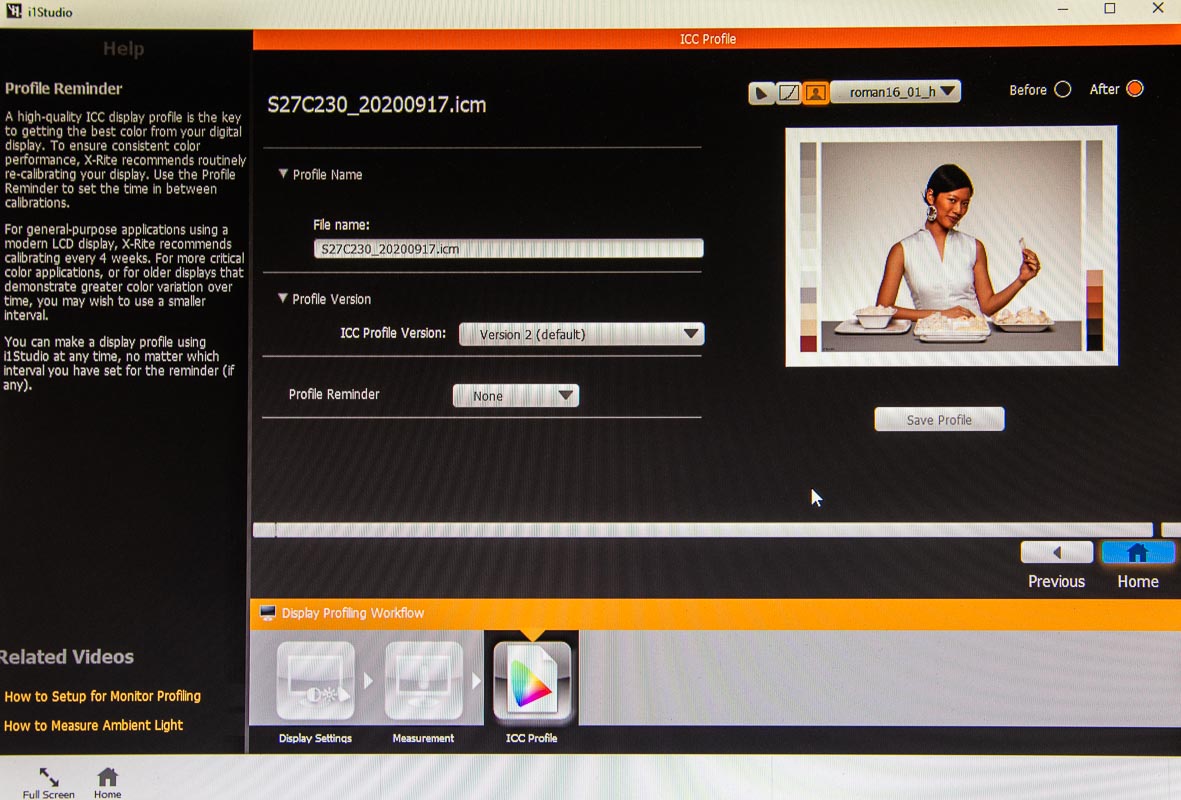 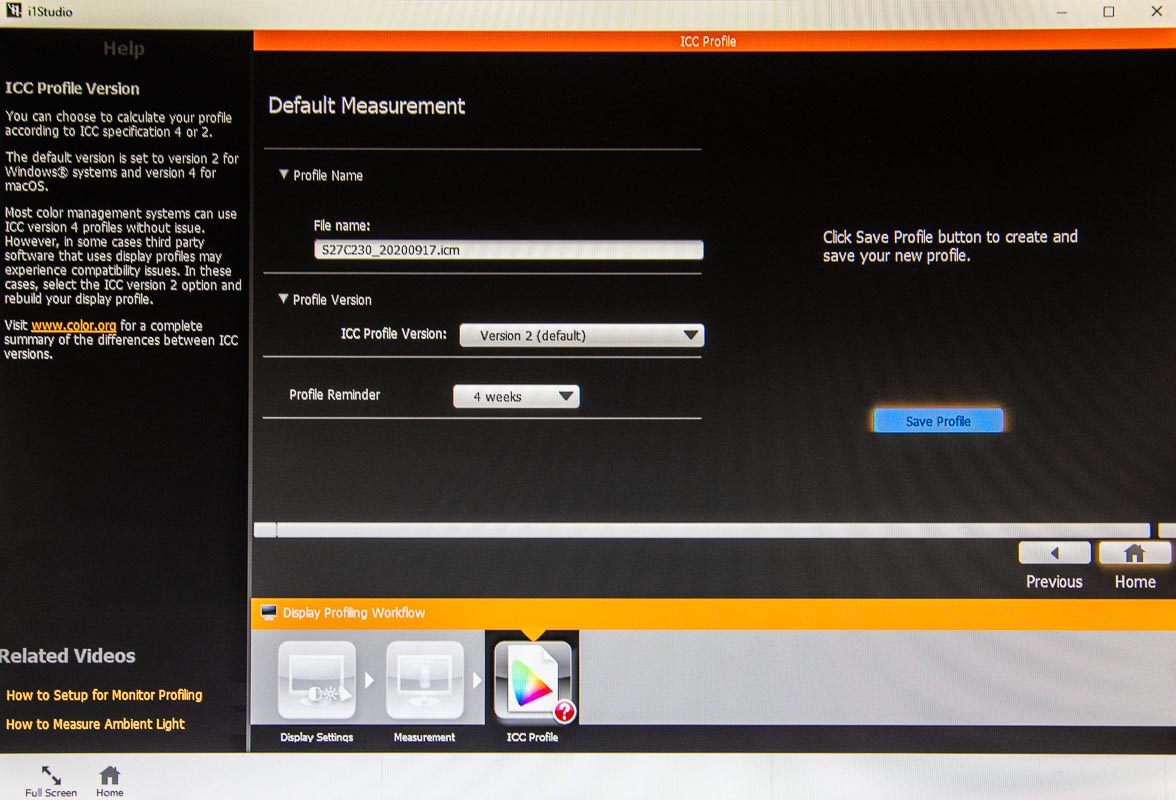 Display Calibration
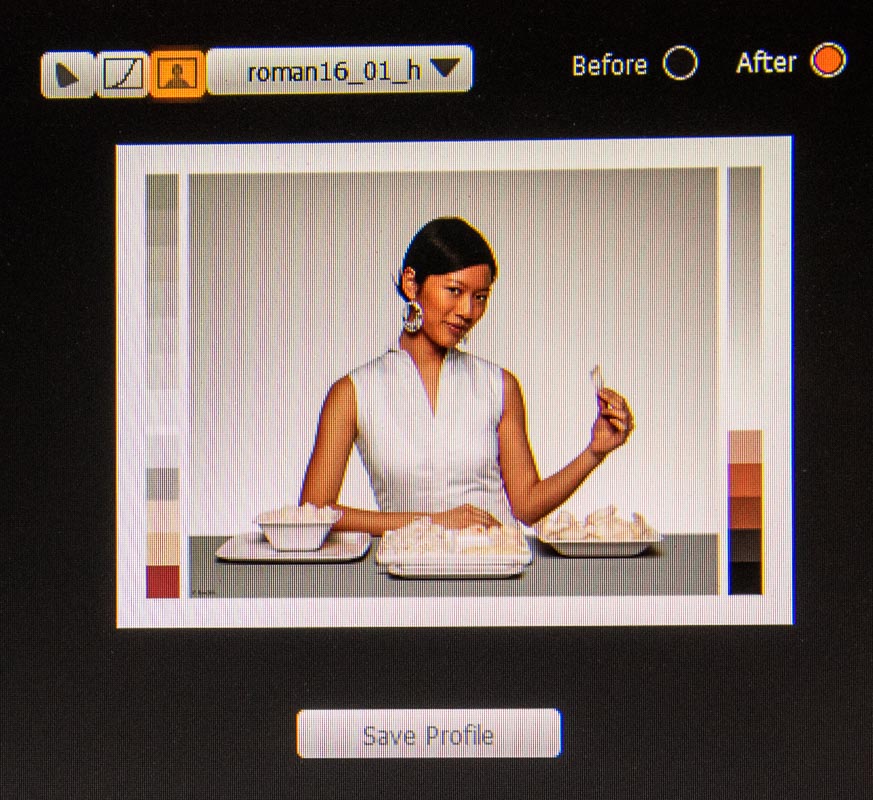 View Before and After
Display Calibration
This completes display calibration.


Your computer will automatically use the saved profile every time you turn on the computer, or reboot.